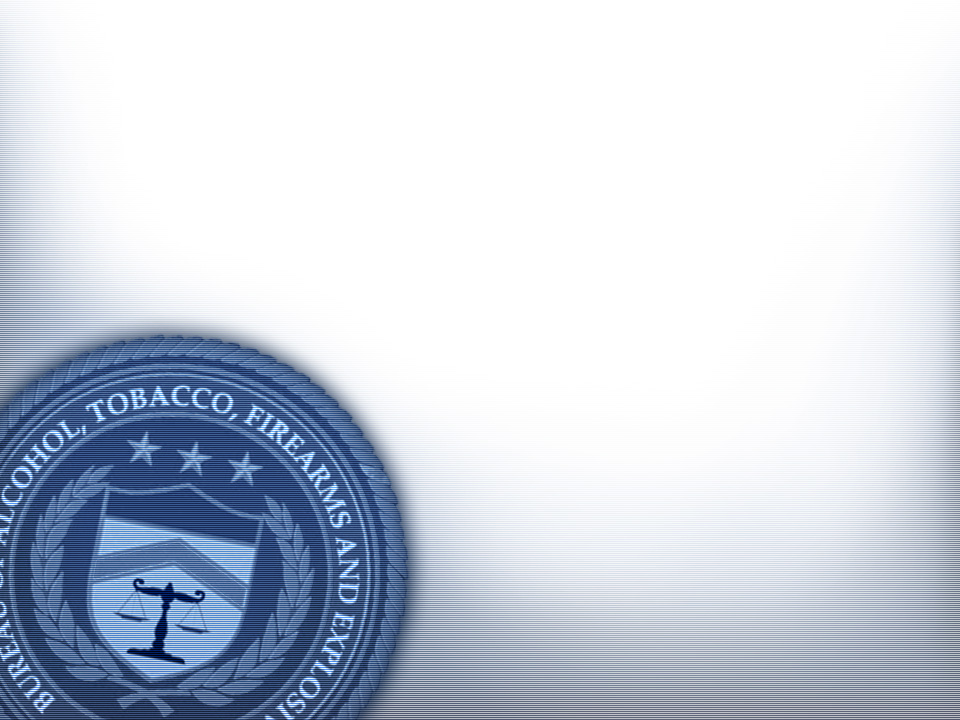 ATF and  ESF #13
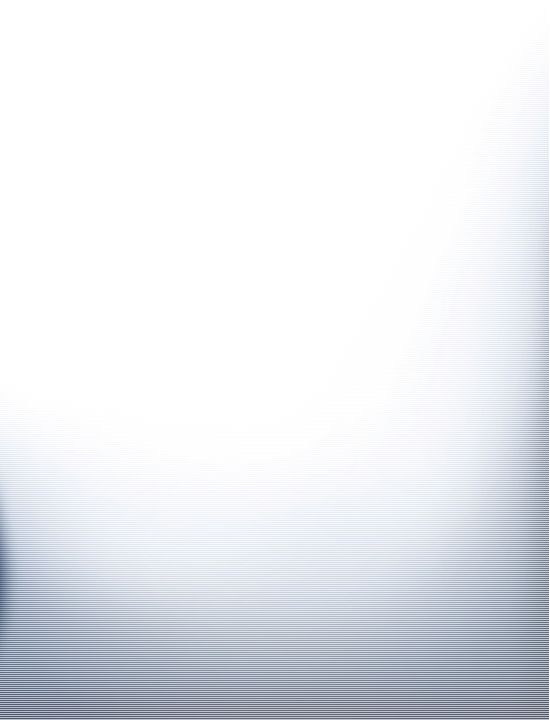 FOUR PRIORITIES GUIDE DOJ
ATF IS WORKING WITH DOJ  TO SERVE AS THE
PLATFORM TO IMPACT and REDUCE VIOLENT CRIME
SMART ON CRIME - FRONTLINE
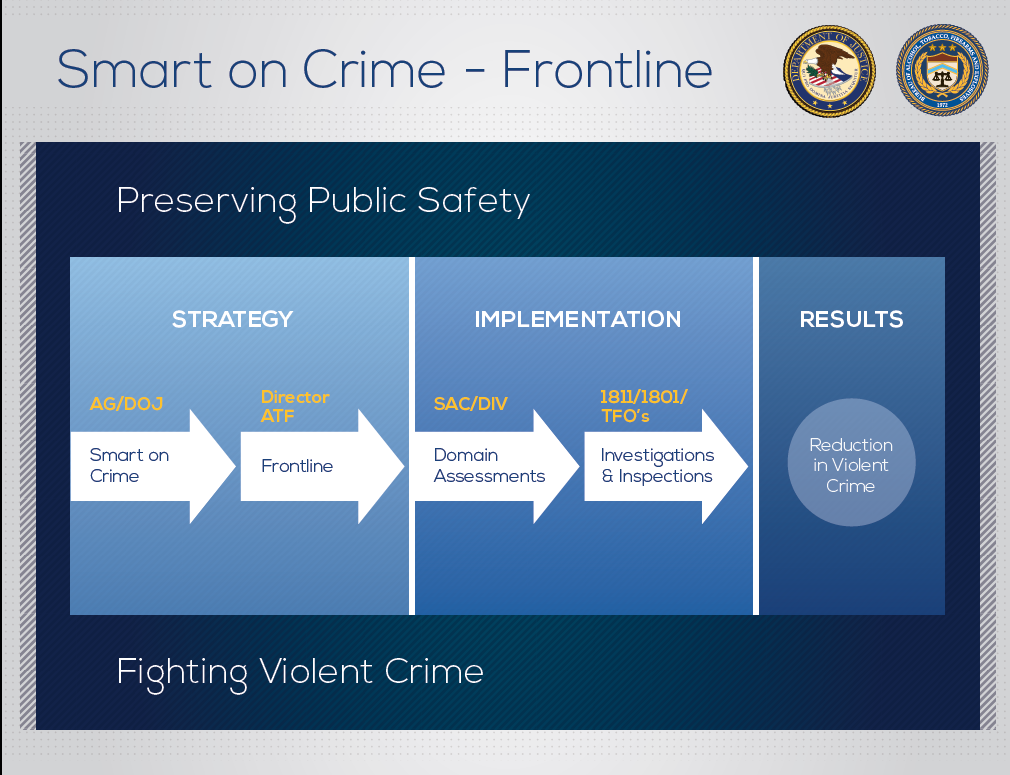 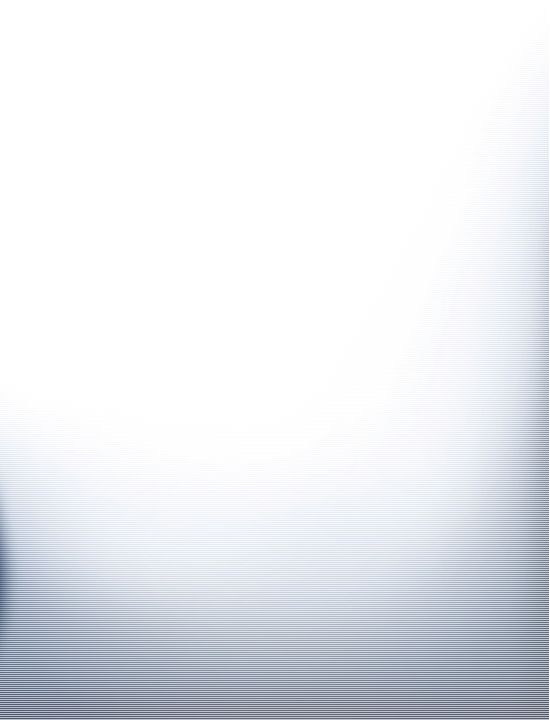 FRONTLINE
Bureau of Alcohol, Tobacco, Firearms and Explosives
Primary Mission:  PROTECT AMERICANS from violent gun crime, acts of arson, and the criminal misuse of explosives; and to regulate the firearms and explosives industries
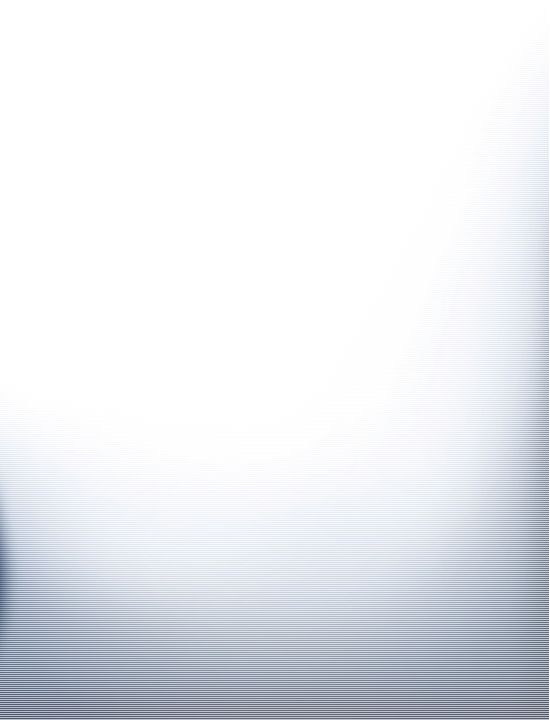 EMERGENCY SUPPORT FUNCTION #13
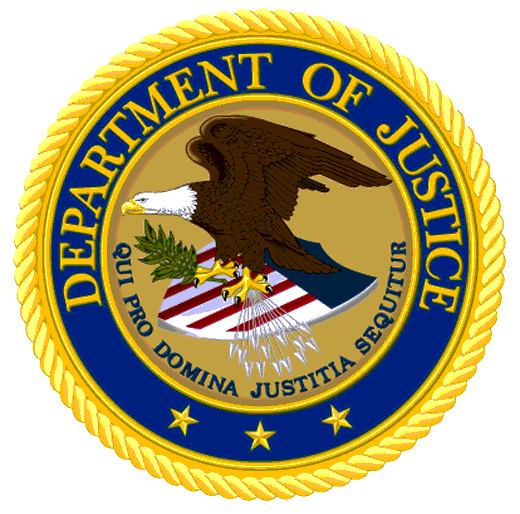 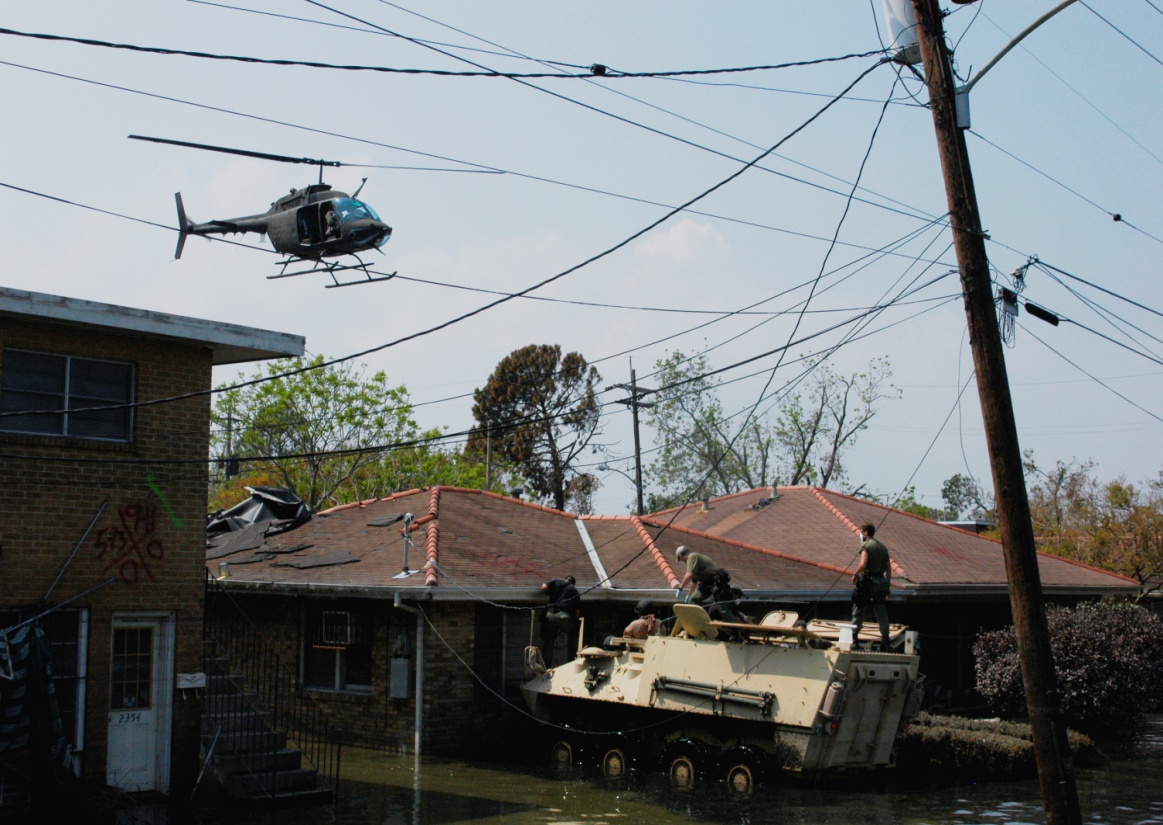 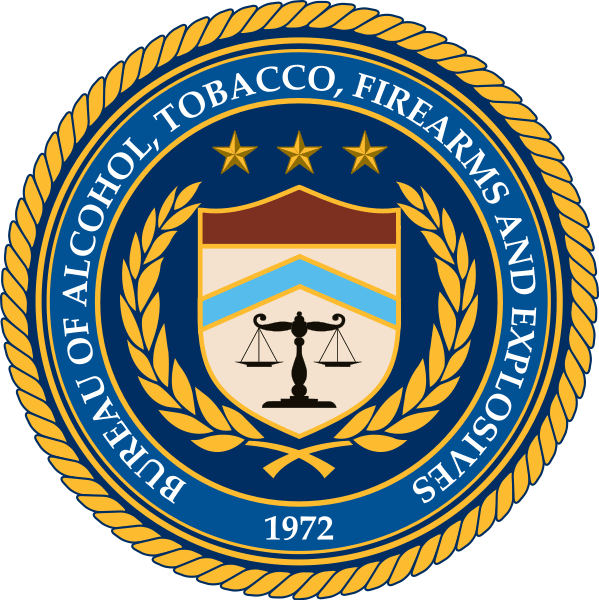 FEMA ESF Structure
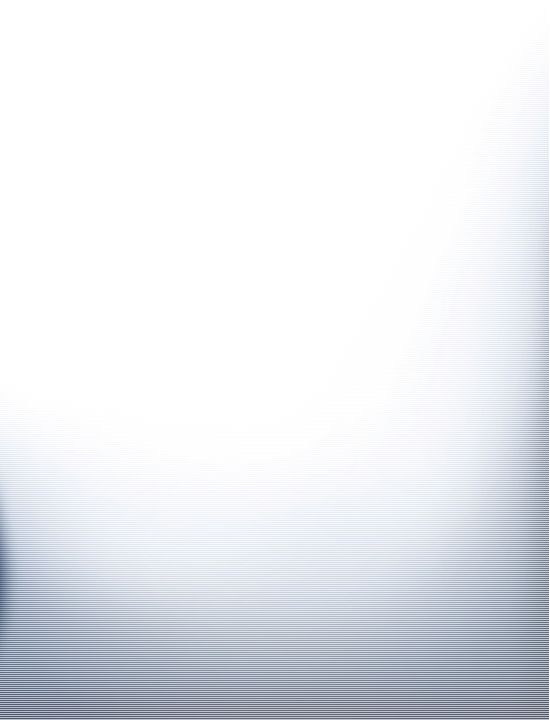 #1 – Transportation
#2 – Communications
#3 – Public Works and Engineering
#4 – Fire Fighting
#5 – Emergency Management
#6 – Mass Care, Em Assistance, Housing and Human service
#7 – Logistics and Resource Support
#8 – Public Health and Medical Services
#9 – Search and Rescue
#10 – Oil and Hazardous Materials Response
#11 – Agriculture and Natural Resources
#12 – Energy
#13 – Public Safety and Security
#14 – Long Term Community Recovery
#15 – External Affairs
FEMA  Organization
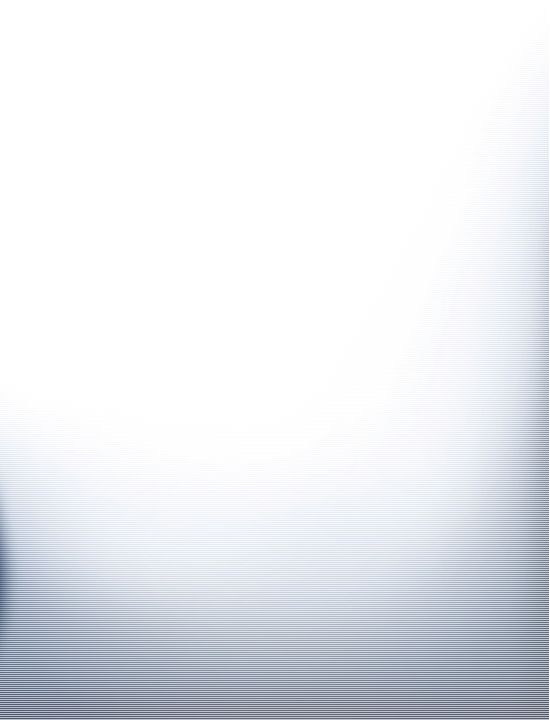 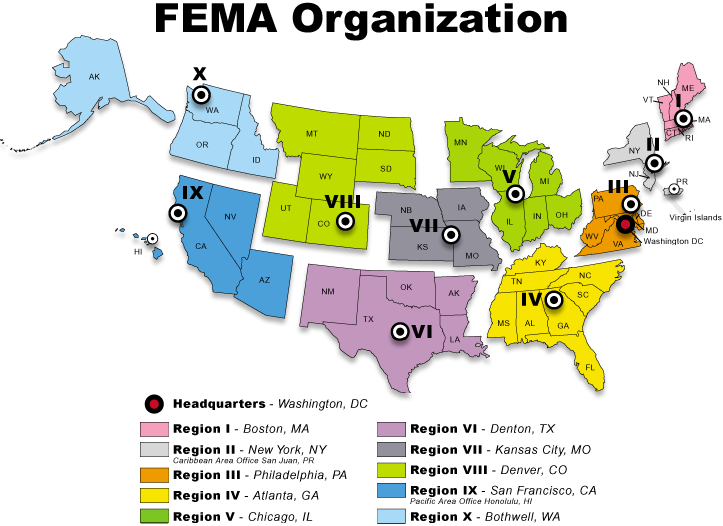 ESF#13 Operations
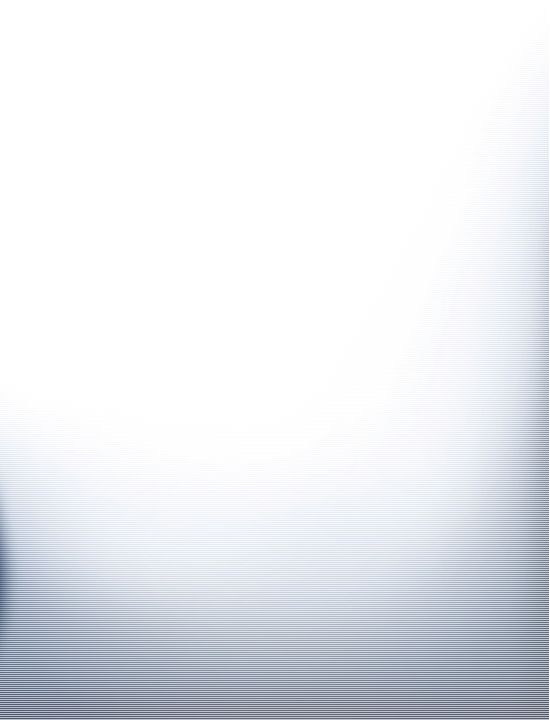 National Coordination Center (NCC)
ATF National Commander
National Response Coordination Center (NRCC)
ESF#13 representative
Regional Response Coordination Centers (RRCC)
Regional Law Enforcement Coordinators (SAs)
Field Coordinators (Civilian Contractors) 
Joint Field Offices (JFO) 
Law Enforcement Staging Areas (LESA)